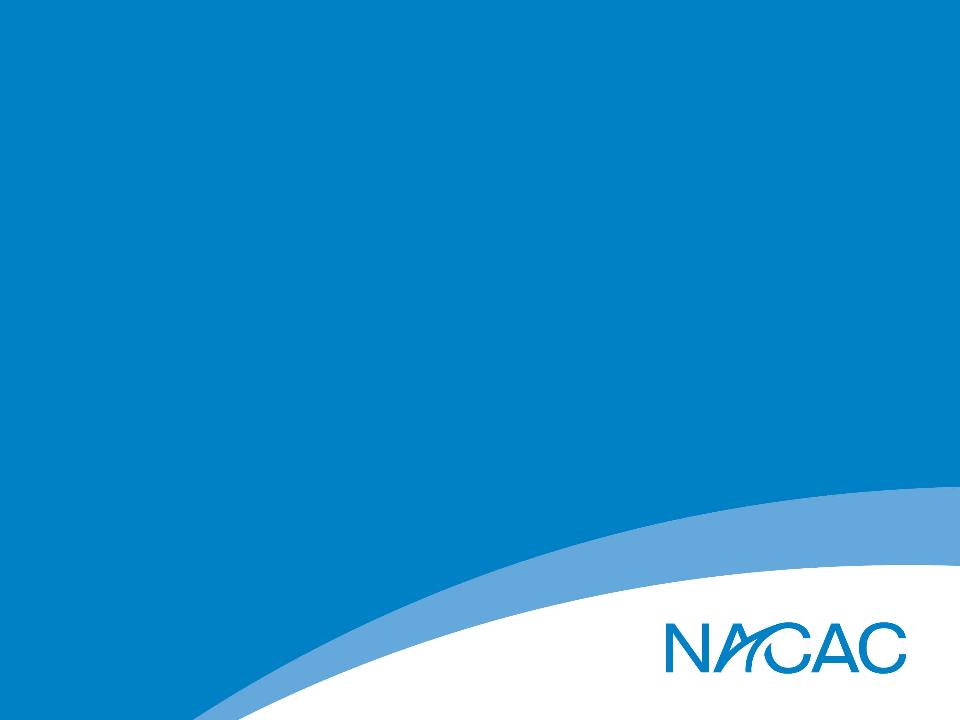 Guiding the Way to Higher Education
Families, Counselors, and Communities Together
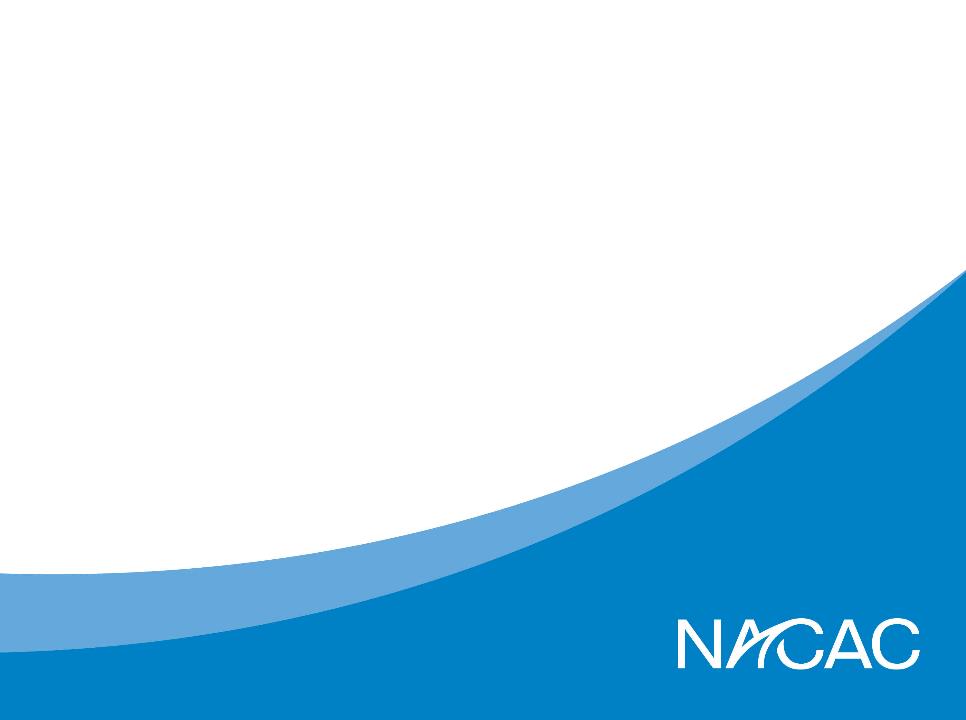 ESSENTIAL V
Paying for College
[Speaker Notes: This presentation may be done at any time of the college process as the earlier parents understand college funding and how it works, the better.]
Questions
Do you know how much college costs, and what is included in the total cost?
What is the difference between grants, scholarships, loans, and work study?
How does a student receive financial aid?
[Speaker Notes: Icebreaker questions.]
More than half the students attending college in the United States receive some form of financial assistance.
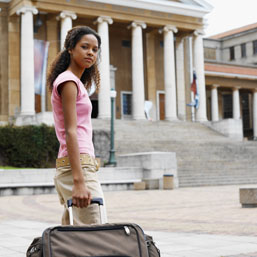 How Much Will it Cost?
Indirect Costs 
Books and Supplies
Room and Board
(if student lives off campus)
Personal Expenses Travel

These costs do not show up 
on the college bill.
Billable Costs 
Tuition and Fees
Room and Board
(if student lives on campus)

These costs show up on the college bill.
[Speaker Notes: FCCT Page 65, Resource 5.1 page 96]
Assessing Student Need
Cost of Education   (the total cost of attending college) 

– 	Expected Family Contribution (minus the 			     parents’ and student’s financial resources)	

=   Financial Need
[Speaker Notes: FCCT page 66.  Resource 5.2, page 96]
Assessing Student Need
Expected Family Contribution (EFC) is
influenced by these factors:
The amount the student’s parents should or will be asked to pay from income and assets
The amount the student can contribute from earnings and savings
Any gift amount that the student receives
Family size, age of oldest parent, number of children currently attending college
[Speaker Notes: FCCT page 66.  Resource 5.2, page 96]
The Financial Aid Process
FAFSA (Free Application for Federal Student Aid) – www.fafsa.ed.gov 
CSS Profile –  profileonline.collegeboard.com 
Institutional aid applications

Be sure to check each individual school’s website to find 
out what forms must be filed and when they must be filed.
[Speaker Notes: FCCT page 66.  Bring in copies of forms.  Have an internet connection that will show students how to access online.  Tell students and parents/guardians of resources available to help with the financial aid process including programs like College Goal Sunday or any others that may take place in your state/region.]
Types of Financial Aid
[Speaker Notes: FCCT  page 67.  Resource 5.3 page 97]
Grants
Federal Pell Grants
Federal Supplemental Education Opportunity Grants (FSEOG)
State grants
Institutional grants
[Speaker Notes: FCCT  page 67.  Resource 5.3 page 97]
Scholarships
May be for academic, athletic, leadership, music, theater, etc.
Usually competitive
Institutional
National
State and Local including civic organizations
[Speaker Notes: FCCT  page 67.  Resource 5.3 page 97]
[Speaker Notes: FCCT  page 67.  Resource 5.3 page 97]
Types of Financial Aid
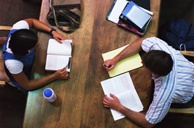 [Speaker Notes: FCCT  page 67.  Resource 5.3 page 97]
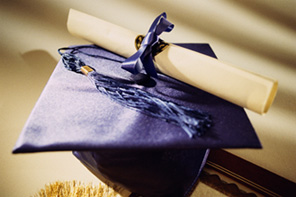 The earlier parents or guardians become aware of the costs associated with college, the better the family can incorporate educational costs into their savings plan.
[Speaker Notes: Take questions.  Encourage discussion.  Provide additional resources, including possibly having a financial aid officer from a local institution available to answer questions.]